Radiological anatomy of the abdomen and pelvis
BY DR.AYESHA KAMRAN
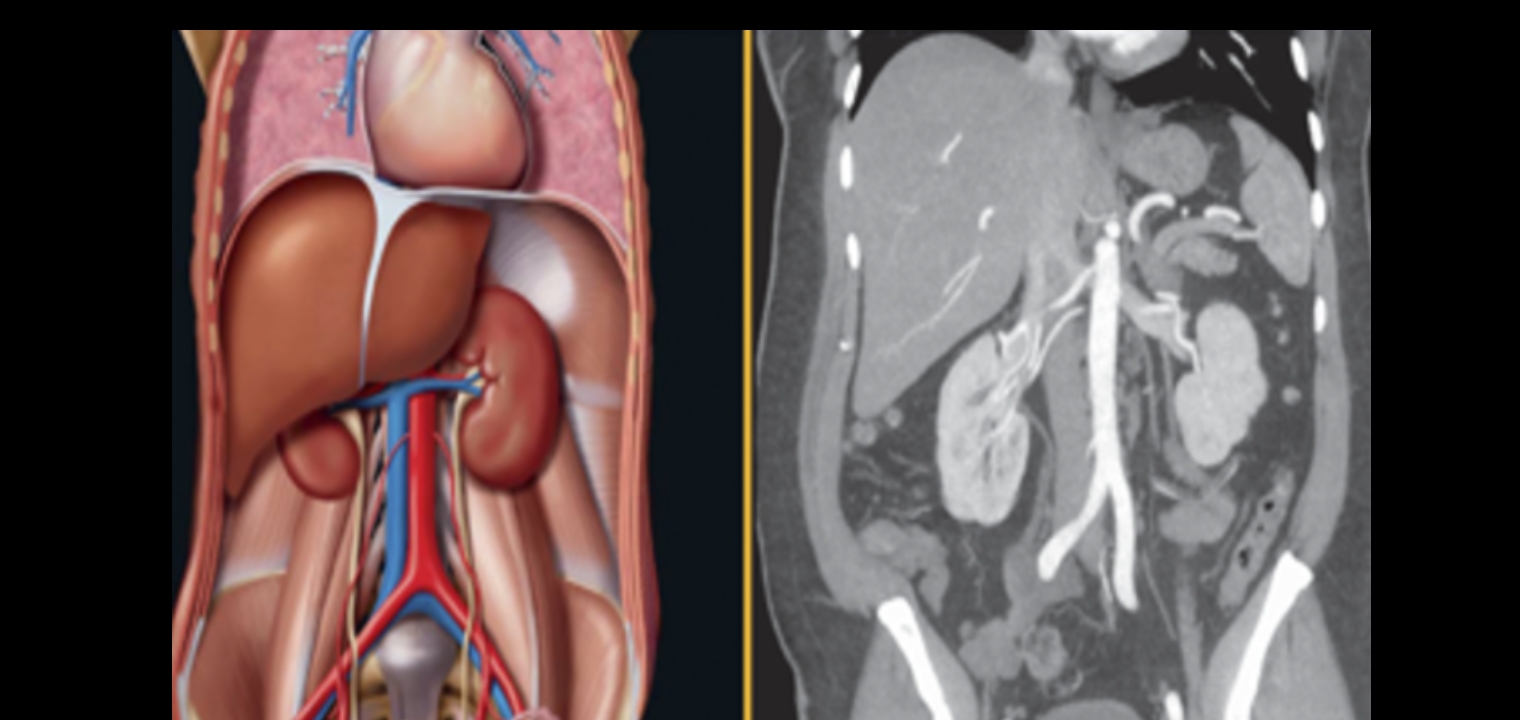 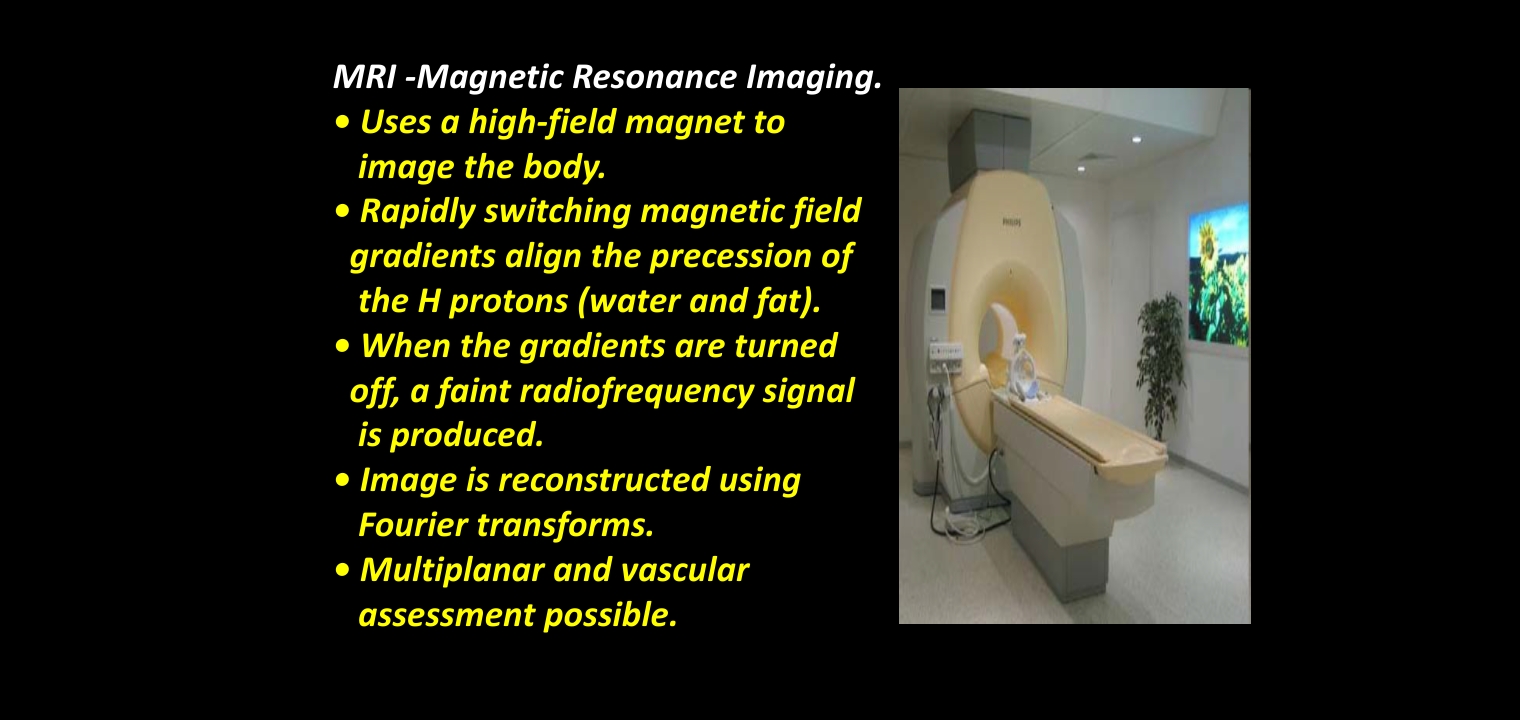